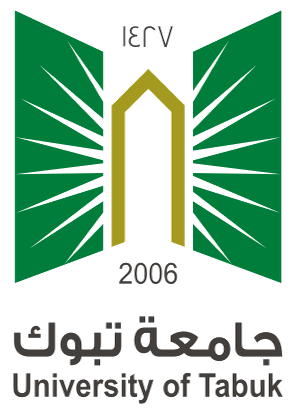 جامعة تبوك
كلية العلوم
قسم الاحصاء
UNIVERSITY of Tabuk
Faculty of Science
Department of Stat.
مقدمة في الاحصاء
STAT 001
Second Semester 1437/1438
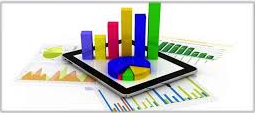 مراجعة للاختبار الاول
اختر الإجابة الصحيحة
(1) البارامتر هو 
(ِ(A مقياس يمكن حسابه من المجتمع   
((B مقياس يمكن حسابه من العينة    
(ِ(C جميع القياسات لظاهرة ما     
((D مجموعة جزئية من المجتمع
(2) العينة
(ِ(A مقياس يمكن حسابه من المجتمع   
((B مقياس يمكن حسابه من العينة    
(ِ(C جميع القياسات لظاهرة ما     
( (D مجموعة جزئية من المجتمع
(3) الاحصاءة هي  
(ِ(A مقياس يمكن حسابه من المجتمع   
((B مقياس يمكن حسابه من العينة    
(ِ(C جميع القياسات لظاهرة ما     
((D مجموعة جزئية من المجتمع
(4) المجتمع
(ِ(A مقياس يمكن حسابه من المجتمع   
((B مقياس يمكن حسابه من العينة    
(ِ(C جميع القياسات لظاهرة ما     
( (D مجموعة جزئية من المجتمع
(5) البيانات المأخوذة من المصدر مباشرة في صورتها الاصلية وقبل تطبيق اي عمليات احصائية عليها تسمى 
(ِ(A البيانات الوصفية
((B البيانات الكمية
(ِ(C البيانات المبوبة
((D البيانات الخام
(6) البيانات التي تحدد الصفات او الخواص تعرف بالبيانات
(ِ(A الوصفية
((B الكمية
(ِ(C الخام
( (D كل الإجابات خاطئة
(7) أي من الاتي مثال لبيانات متقطعة
(ِ(A الوقت اللازم للوصول الى الجامعة
((B وزن الطالب
(ِ(C طول الطالب
((D عدد الطلاب
(8) أي من الاتي مثال لبيانات وصفية
(ِ(A فصيلة دم الطالب
((B عمر الطالب
(ِ(C طول الطالب
((D عدد الطلاب
(9) مجموعة القياسات أو المشاهدات التي يمكن جمعها لتجربة أو ظاهرة معينة هي
    (ِ(A  المجتمع             ((B  العينة         (C) البارامتر         ((D البيانات
(10) البيانات المتقطعة هي البيانات الكمية التي تأخذ قيمة محددة والتي يمكن عدها ولا تحوي كسورا 
                             ((A  خطأ                                  ((B  صح
(11) المسح الشامل هو ان يتم جمع البيانات من جزء فقط من أفراد المجتمع ، ثم تعمم النتائج على جميع مفردات المجتمع.
                           ((A  خطأ                                  ((B  صح
(12) أسلوب المعاينة هو ان يتم جمع البيانات من جزء فقط من أفراد المجتمع ، ثم تعمم النتائج على جميع مفردات المجتمع.
                            ((A  خطأ                                  ((B  صح
(13) البيانات المتصلة هي البيانات الكمية التي يمكن ان تأخذ أي قيمة خلال أي فترة 
                             ((A  خطأ                                  ((B  صح
(14) المعاينة بالإرجاع  تعني ارجاع العنصر المسحوب الى المجتمع قبل اجراء عملية السحب مرة أخرى.
                           ((A  خطأ                                  ((B  صح
(17) أراد باحث سحب عينة مكونة من 3 عناصر من مجتمع يتكون من 5 عناصر اوجد عدد العينات الممكنة اذا كان السحب بدون ارجاع
(ِ(A 125
((B 10
(ِ(C 5
((D 3
(18) أراد باحث سحب عينة مكونة من 3 عناصر من مجتمع يتكون من 5 عناصر اوجد عدد العينات الممكنة اذا كان السحب بإرجاع
(ِ(A 125
((B 10
(ِ(C 5
((D 3
(19) اذا كان عدد الطلبة في كلية الآداب 300 طالب، وعدد طلبة قسم اللغة العربية 75 طالبا فان الزاوية التي تمثل قطاع اللغة العربية تساوي  60
                            ((A  خطأ                                  ((B  صح
(20) اذا كان عدد الطلبة في كلية الآداب 300 طالب، وعدد طلبة قسم اللغة الإنجليزية150  طالبا فان الزاوية التي تمثل قطاع اللغة الإنجليزية تساوي  180
                            ((A  خطأ                                  ((B  صح
(21) مجموع التكرارات النسبية دائما يساوي 
(ِ(A 1-
((B 0
(ِ(C 1
((D 100
(23) الاعمدة البيانية يتم فيها رسم حدود الفترات الحقيقية مع التكرار على شكل مستطيلات قاعدته هي طول الفترة وارتفاعه تكرار الفترة    

              ((A  خطأ                                                   ((B  صح
(24) عند تكوين جدول توزيع تكراري اذا علمت ان المدى هو 50 وعدد الفترات المطلوب 5 فترات فان طول الفترة يساوي 10

              ((A  خطأ                                              ((B  صح
الأسئلة  26-25 التالية على الجدول التالي
(25) التكرار المتجمع الصاعد أقل من 8.5 هو
((A2                     (ِ(B5                (ِ(C7                   (ِ(D13
(26) التكرار المتجمع الهابط أكبر من 8.5 هو
(ِ(A2                     (ِ(B5                (ِ(C7                   (ِ(D13
الأسئلة  28-27 التالية على الجدول التالي
(27) مركز الفترة الثانية هو
((A5                     (ِ(B8                (ِ(C6.5                   (ِ(D8 - 5
(28) الحد الأعلى الحقيقي للفترة الثالثة هو
(ِ(A8.5                     (ِ(B9                (ِ(C12                   (ِ(D12.5
الأسئلة  30-29 التالية على الجدول التالي
(29)  التكرار النسبي للفترة الرابعة هو
((A5                     (ِ(B18                (ِ(C0.25                   (ِ(D 0.3
(30) الفترة المنوالية هي 
(ِ(A4 -1           (ِ(B12 -9             (ِ(C6                   (ِ(D كلها خاطئة
الأسئلة  32-31 التالية على الجدول التالي
(31)  طول الفترة للجدول التكراري يساوي 
((A3                     (ِ(B4                (ِ(C1                   (ِ(D 20
(32) المنوال يساوي 13.75 
 ((A  خطأ                                                   ((B  صح
(33) من مقاييس النزعة المركزية
    (ِ(A  الوسط الحسابي                                                        ((B  الوسيط
    (C) المنوال                                                                    ((D كلما سبق صحيح
(37) من عيوب الوسط الحسابي انه لا يأخذ جميع القيم بعين الاعتبار 

    (ِ(A  خطأ                                                 ((B  صح
(39)  من جدول التوزيع التكراري التالي ترتيب الوسيط يساوي 10
(ِ(A  خطأ                                                 ((B  صح
من جدول التوزيع التكراري التالي فترة الوسيط هي
(ِ(A  10                 ((B  14-17              ((C  10-13             ((D  15
(41) احسب المعدل الفصلي لطالب جامعي مسجل 3 مقررات للفصل الدراسي الحالي و حصل علي النتائج المعطاة بالجدول
(ِ(A  60               ((B  85              ((C  90                 ((D  كلها خاطئة
(42) إذا كان الوسط الحسابي لـ 9  مشاهدات يساوي  20 والوسط الحسابي لـ 6 مشاهدات يساوي  10 أوجد الوسط الحسابي لجميع المشاهدات


    (ِ(A  9               ((B  15              ((C  10                 ((D  16